Figure 2. Upper part: Amplitudes P2 (means and SEM) of event-related potential (ERP) following stimuli of 40%, 50%, and ...
Cereb Cortex, Volume 17, Issue 10, October 2007, Pages 2268–2275, https://doi.org/10.1093/cercor/bhl135
The content of this slide may be subject to copyright: please see the slide notes for details.
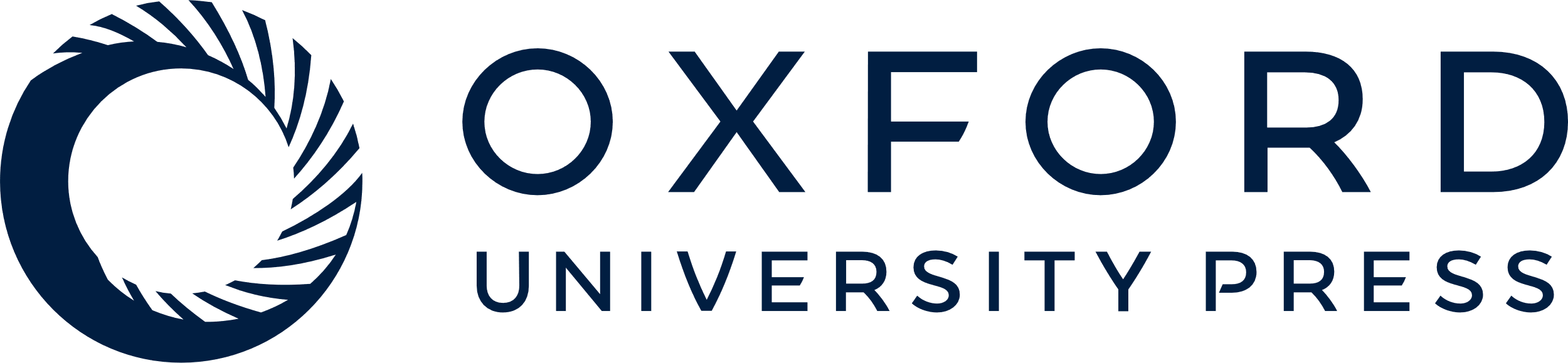 [Speaker Notes: Figure 2. Upper part: Amplitudes P2 (means and SEM) of event-related potential (ERP) following stimuli of 40%, 50%, and 60% v/v CO2 in the first (left) and second (right) session for AA subjects (black bars) and controls (white bars). Lower part: Grand means of ERP following stimuli of 60% v/v CO2. Graphs are displayed separately for first (left) and second session (right). Results for healthy subjects are indicated by gray lines and results of AA subjects are indicated by black lines. The black horizontal bar indicates the onset and duration of the CO2 stimulus.


Unless provided in the caption above, the following copyright applies to the content of this slide: © The Author 2006. Published by Oxford University Press. All rights reserved. For permissions, please e-mail: journals.permissions@oxfordjournals.org]